Aquacultuuronderwijs: ervaringen en vooruitzichten in en uit Vlaanderen
Stef Aerts
HUB-KAHO
Achtergrond
Bestaande onderwijsinstellingen met aquacultuur voor AquaVlan
UGent: ARC, Msc in Aquaculture
PTI, middelbaar onderwijs

Sinds AquaVlan:
KAHO (nu HUB-KAHO): bachelorniveau
Katho (nu Vives)
MSc in Aquaculture
21 promoties tot hiertoe
Internationaal gericht
Enkele studenten uit B en NL
Nauw verweven met onderzoek aan Artemia Reference Centre (ARC)
Aquacultuur aan KAHO
AquaVlan als catalysator
Onderzoek (multiplicatoreffect!)
Onderwijs 
Bachelor: primaire focus op onze regio en praktijk  zoetwater
Stages (Ba en Ma)
Projecten (Ba en Ma)
Bachelorproeven
Masterproeven 
Doctoraten
Aqua aan KAHO
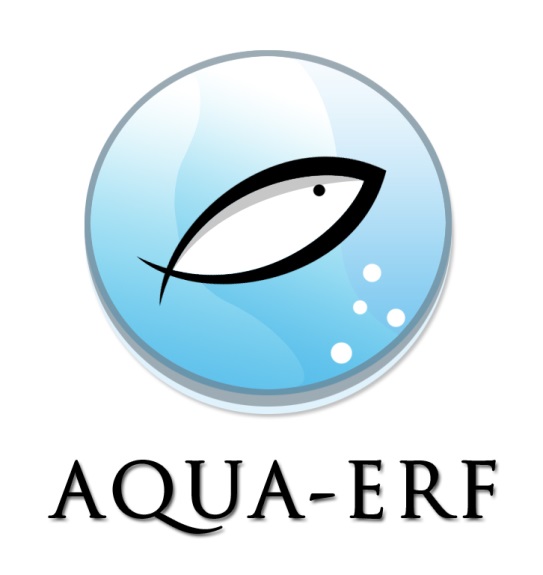 Aquaculture Education & Research Facility
Vis, kreeft, hatchery
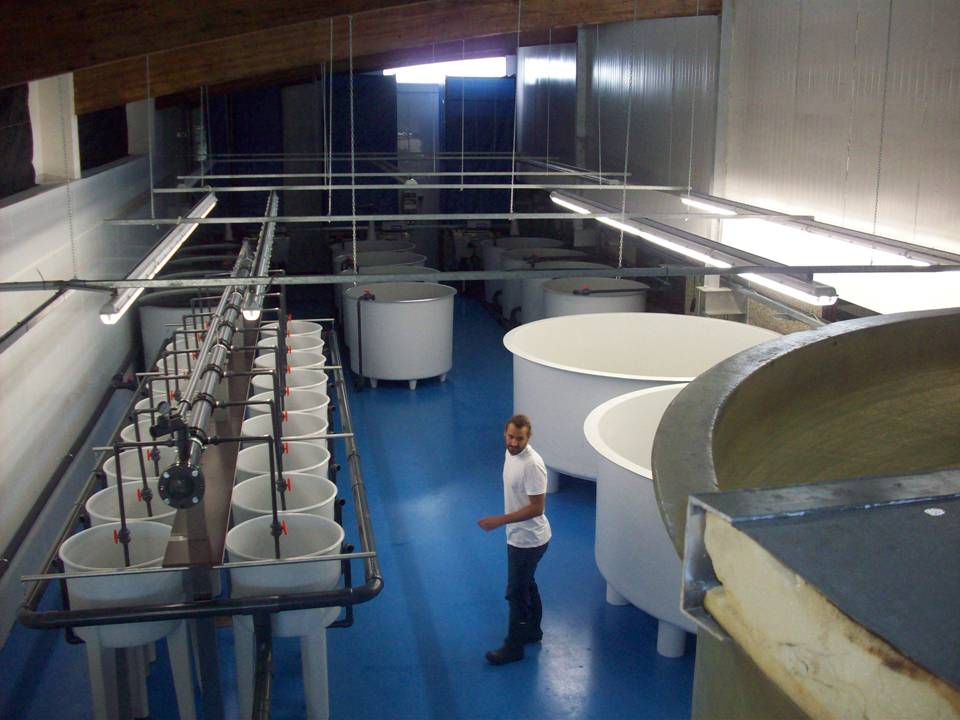 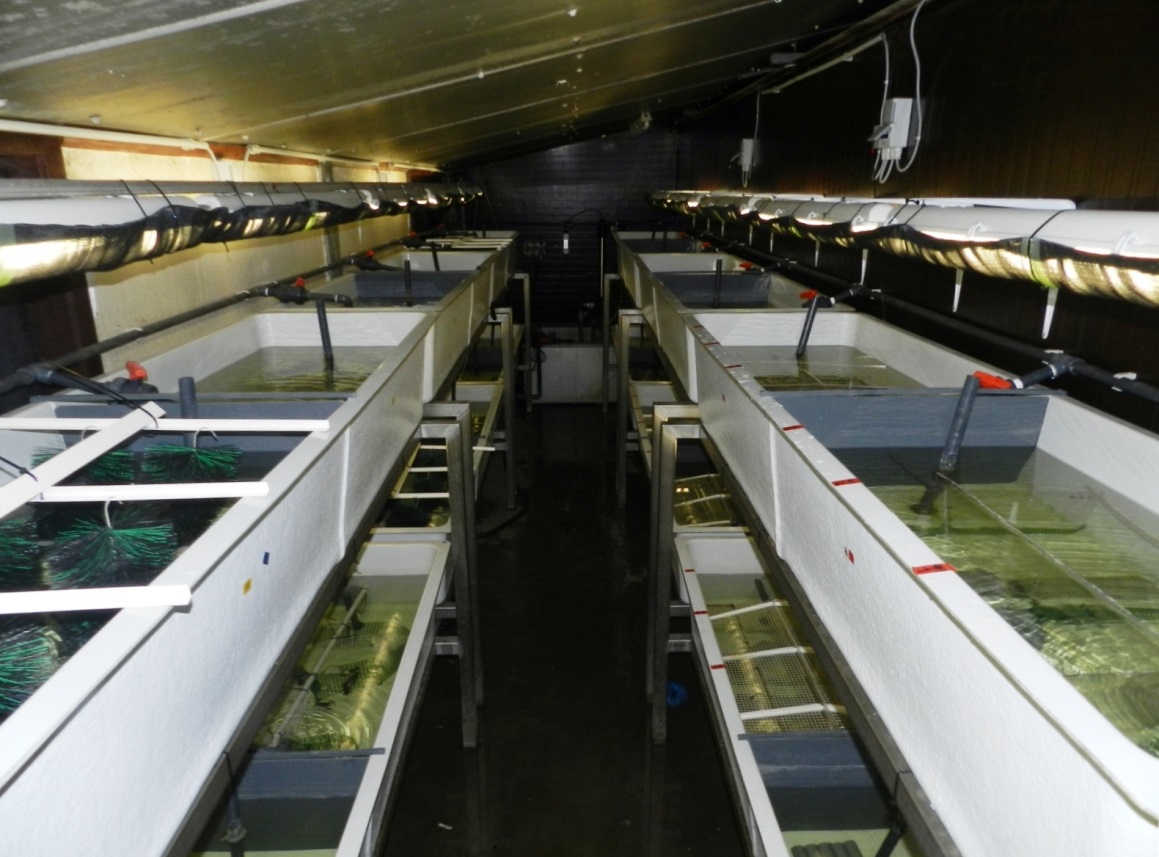 Onderwijs binnen AquaVlan
Individuele programma’s binnen en buiten eigen opleiding 
Korte introductiecursus 2012: 
45 deelnemers
Langere cursus met certificaat (‘13-’14) – 3 ECTS
15 inschrijvingen
Toekomst
Inbouw uitgebreide cursus in regulier curriculum Agro- en biotechnologie KAHO
3 à 5 ECTS vanaf 2014-2015
Onderzoek naar bidiplomering tussen Hogeschool Zeeland en HUB-KAHO
Modulair?
Postgraduaat?